Edustandaard
Update UBV
Architectuurraad
19 januari 2021
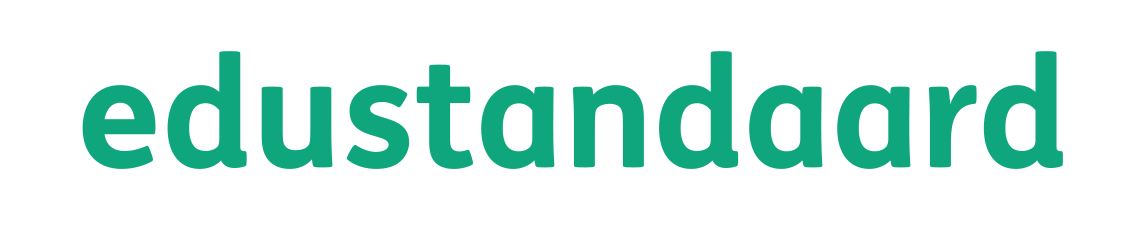 WDO-standaarden in Thema’s - oud
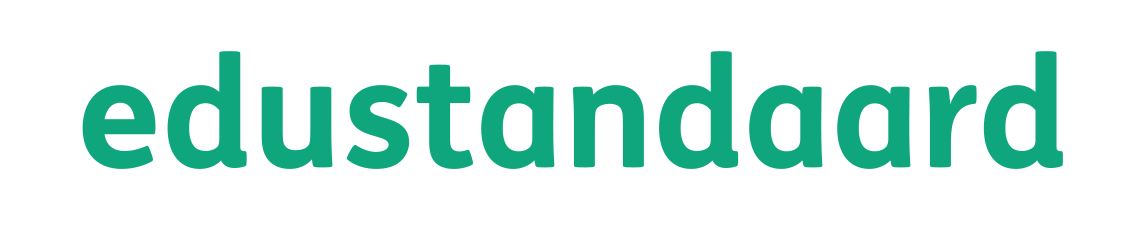 WDO-standaarden in Thema’s - nieuw
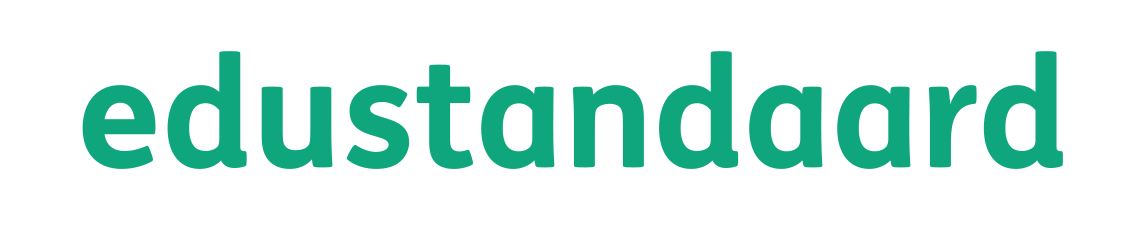 UBV TLS, nieuw in v1.2
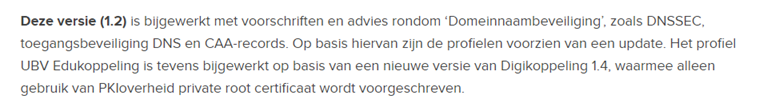 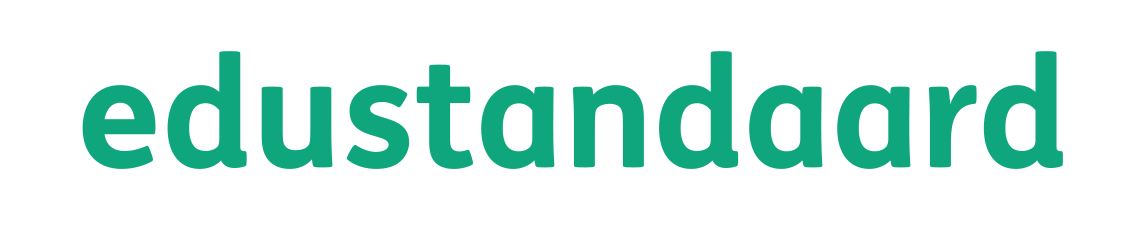 UBV TLS v1.2, nieuwe voorschriften
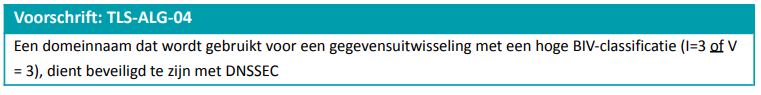 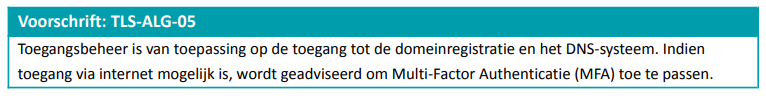 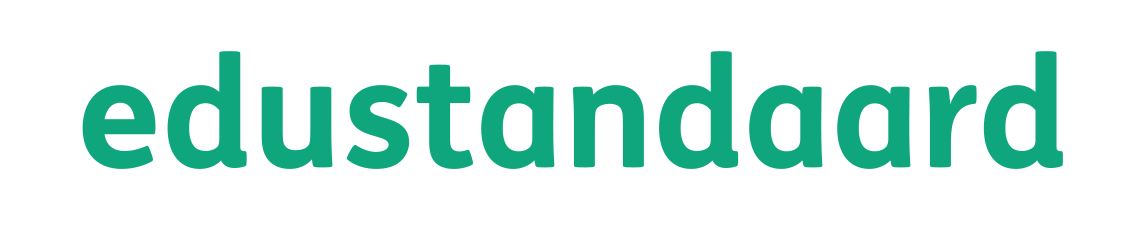